«Развитие у ребенка дошкольного возраста мелкой моторики рук»


МДОУ детский сад №2 «Светлячок»
Воспитатель: Иевлева С.В.
"Истоки способностей и дарования детейнаходится на кончиках их пальцев.От них … идут тончайшие ручейки,которые питают источник образной мысли."В. А. Сухомлинский
Что такое мелкая моторика и почему так важно её развивать?
Мелкая моторика – это способность выполнять мелкие и точные движения    кистями и пальцами рук и ног в результате  скоординированных действий важнейших систем: нервной, мышечной и костной. 
У мелкой моторики есть очень важная особенность. Она связана с нервной системой, зрением,
        вниманием, памятью и восприятием ребенка. 
Также ученые доказали, что развитие мелкой моторики и развитие речи очень тесно связаны
       Именно:  для своевременного развития речи ребенка необходимо большое  внимание уделить развитию мелкой  моторики. 
          Мелкая моторика непосредственно влияет на ловкость рук, на подчерк, который сформируется в  дальнейшем, на скорость реакции ребенка. 
Уровень развития мелкой моторики – один из показателей готовности к школьному обучению.
Цель и задачи:
Цель: развитие мелкой моторики у детей посредством дидактических игр и  игрушек, массажа ладоней и пальцев рук, и пальчиковой гимнастики.
Развивать тактильную чувствительность рук.
Стимулировать зрительное и слуховое восприятие.
Тренировать тонкие движения пальцев рук.
Развивать память, внимание, терпение и связную речь.
Развивать навыки ручной умелости.
Совершенствовать предметно-развивающую среду группы для развития   мелкой моторики.
Для развития мелкой моторики рук в группе создана необходимая
предметно-развивающая среда, приобретены и сделаны игры и пособия для
развития мелкой моторики.
У нас есть определённое место в группе, где представлены различные игры и
материалы для развития мелкой моторики. Работа здесь осуществляется с
небольшой группой детей. Иногда, в утренний и вечерний отрезки времени,
занимаемся индивидуально. Сейчас замечаем, что дети самостоятельно и с
большим интересом действуют с дидактическим материалом.
Дидактический стол для развития мелкой моторики рук
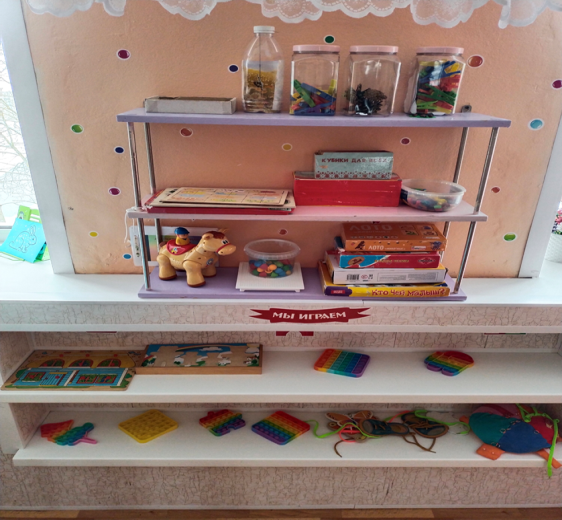 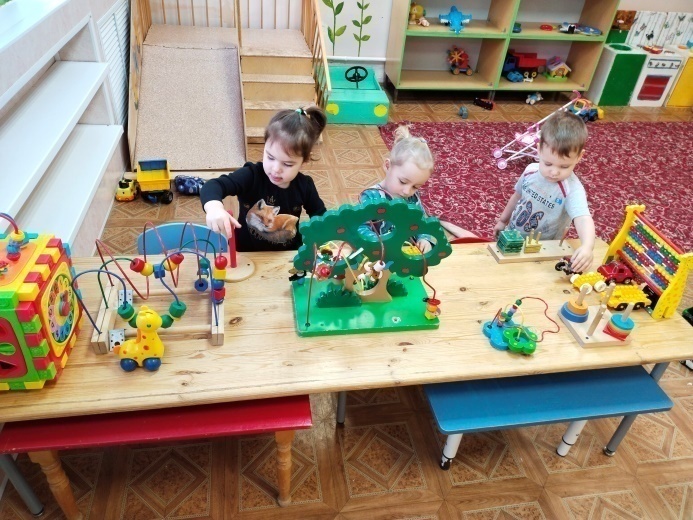 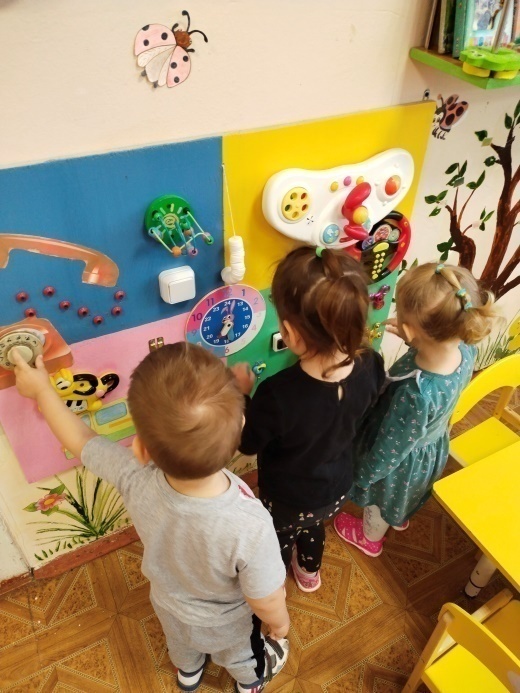 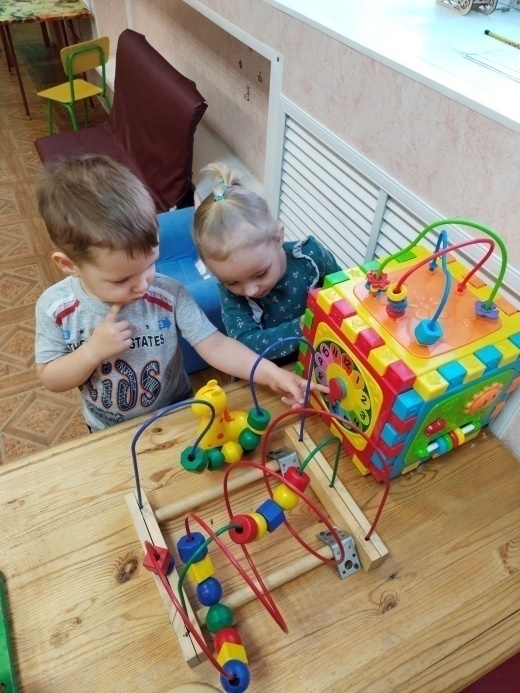 Массаж пальцев
Этот пальчик - дедушка,
Этот пальчик - бабушка,
Этот пальчик - папочка,
Этот пальчик - мамочка,
А вот этот пальчик -
я.
Вот и вся моя семья!
Массаж ладонных поверхностей каменными, деревянными или пластмассовыми разноцветными шариками.
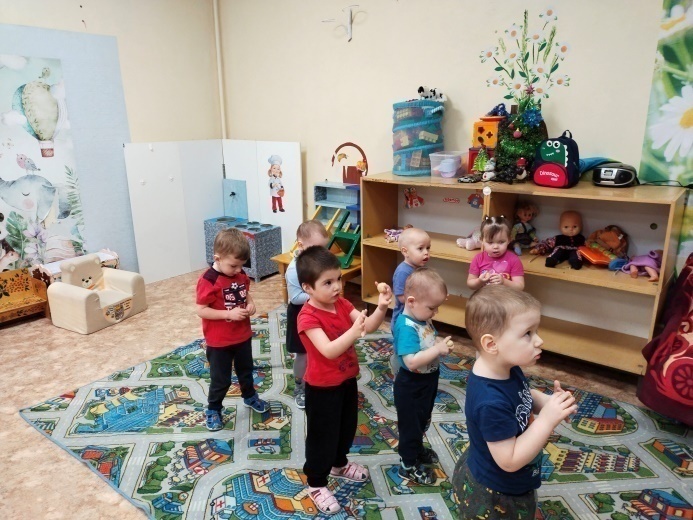 Массаж грецкими орехами, каштанами.
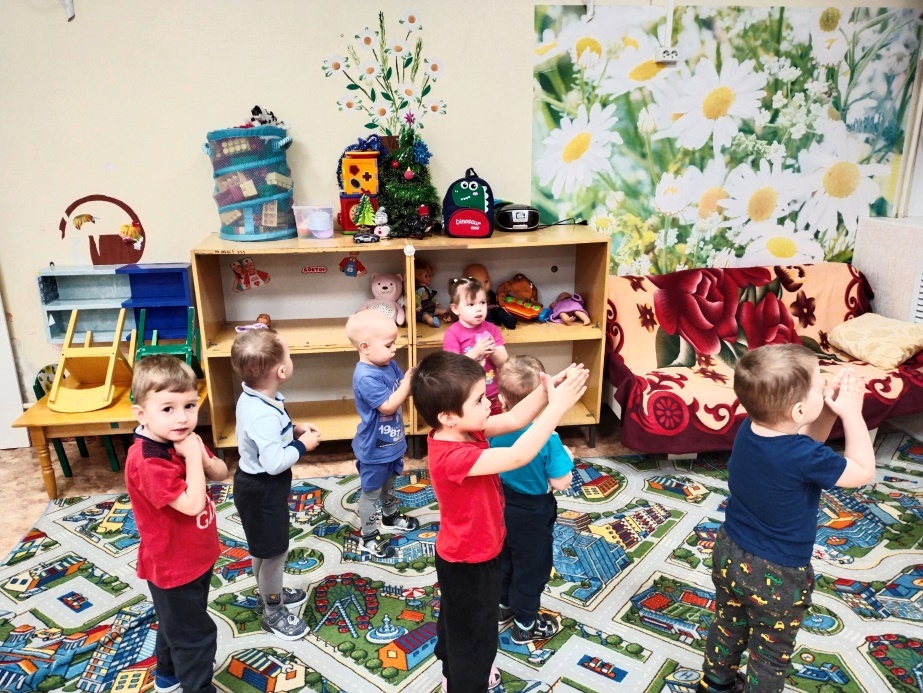 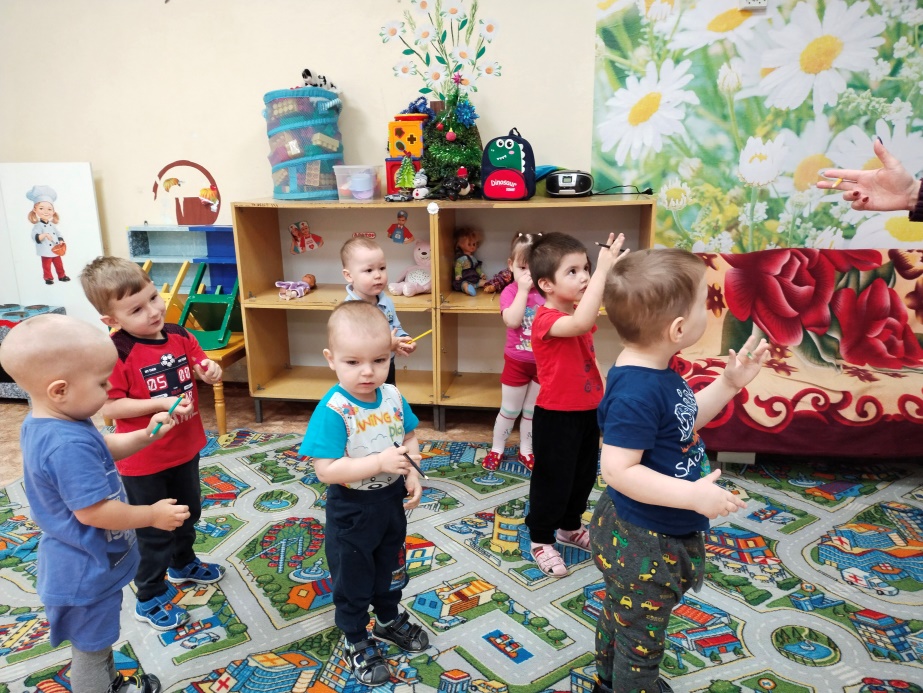 Массаж шестигранными карандашами
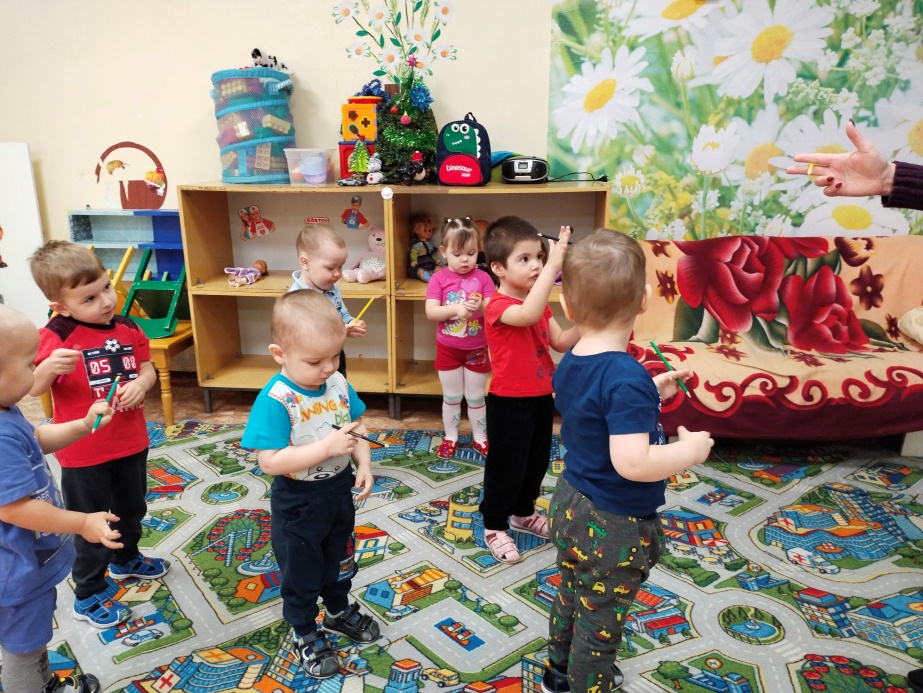 . Массаж поверхностей ладоней мячиками-ежиками, прыгунками, су-джоку.
•Игры с бусинами, макаронами, косточками от счет, пуговицами. Отлично развивает руку разнообразное нанизывание. Весь разнообразный материал можно сортировать по размеру, цвету, форме.
Самомассаж шишками сосны
Дитактические  игры: «Волшебный сундучок», «Шнуровка», «Прищепки»
• Игры – шнуровки. Можно использовать как фабричного производства, так и выполненного своими руками. Такие игры развивают пространственную ориентировку, внимание, формируют навыки шнуровки, развивают творческие способности, способствуют развитию точности глазомера, последовательности действий.
Сухие бассейны: Погружение рук в фасоль, просеивание между ладонями, пальцами, использование сухих бассейнов для самомассажа кистей (прячем руки в крупе, фосоли  ищем сюрпризы)
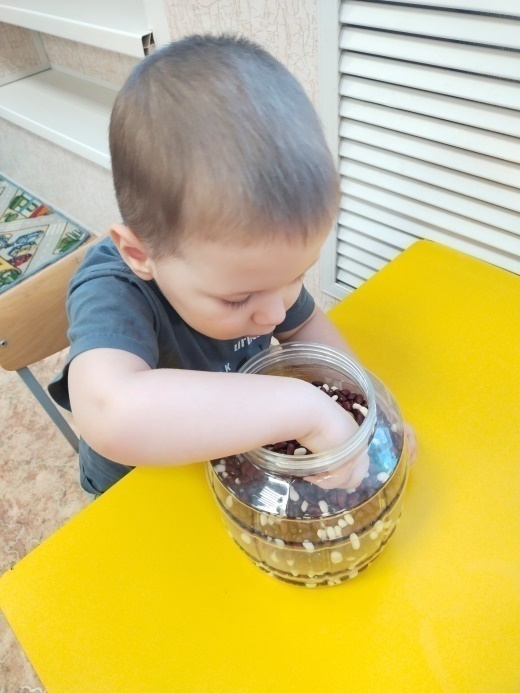 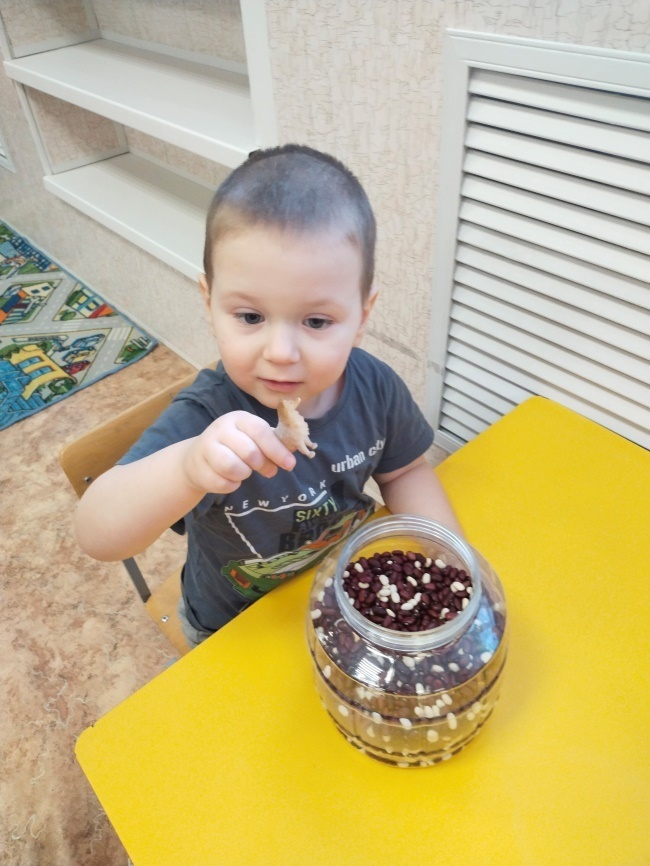 Игры с конструктором и мозаикой
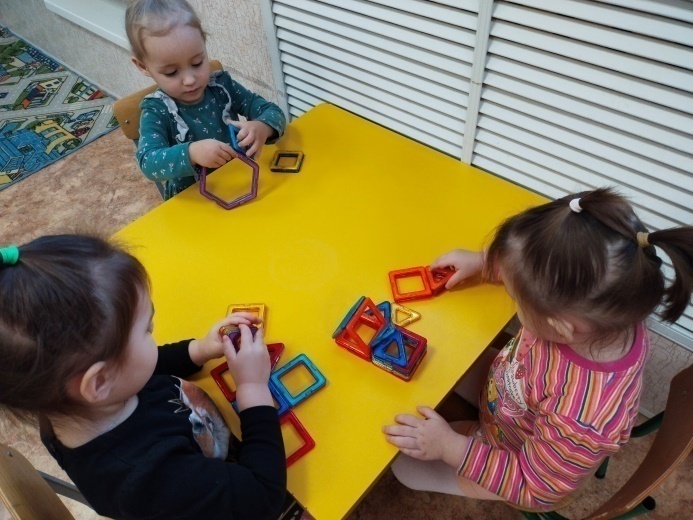 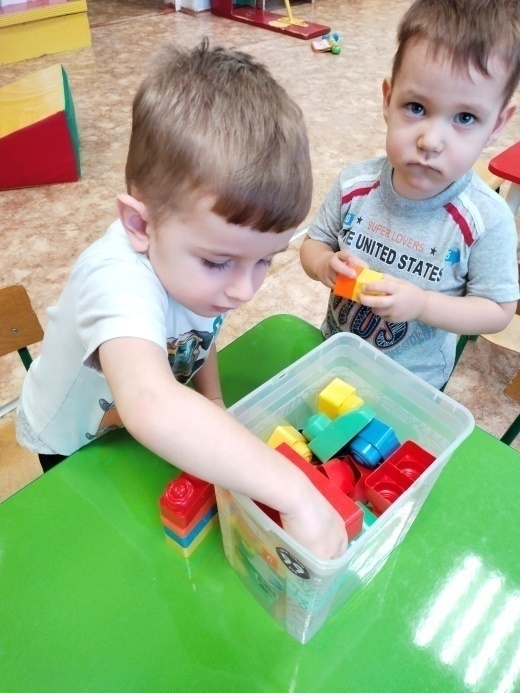 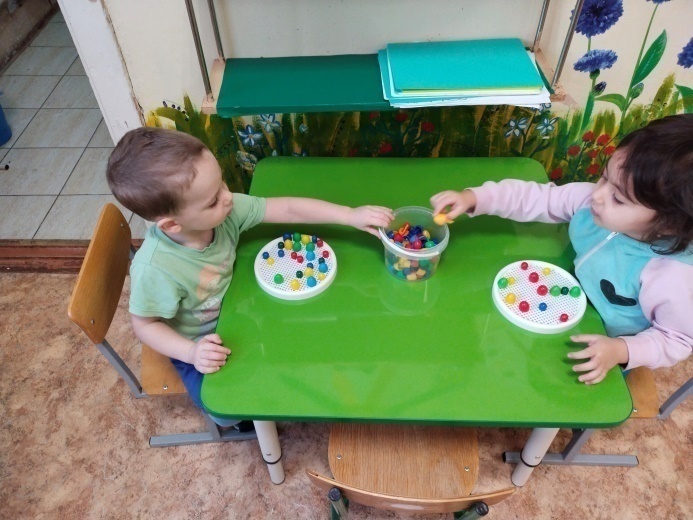 Пальчиковая гимнастикаПальчиковая гимнастика решает множество задач в развитии ребенка:- способствует овладению навыками мелкой моторики;- помогает развивать речь;- повышает работоспособность головного мозга;- развивает психические процессы: внимание, память, мышление, воображение;- развивает тактильную чувствительность;- снимает тревожность.
Занятия по изобразительной деятельности :рисование, аппликация, лепка.
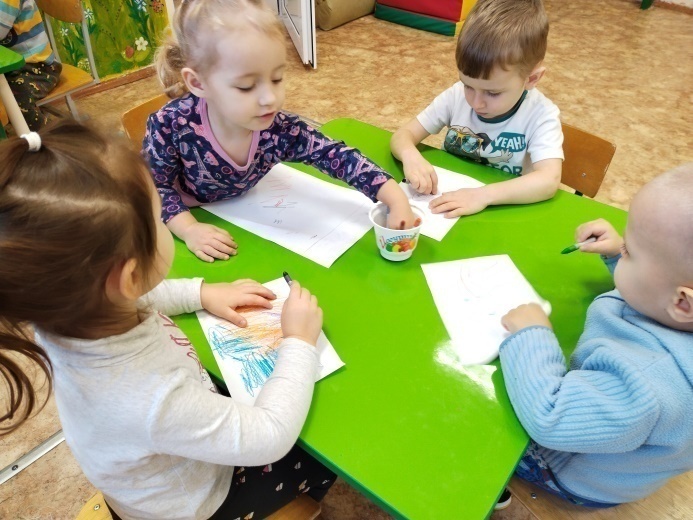 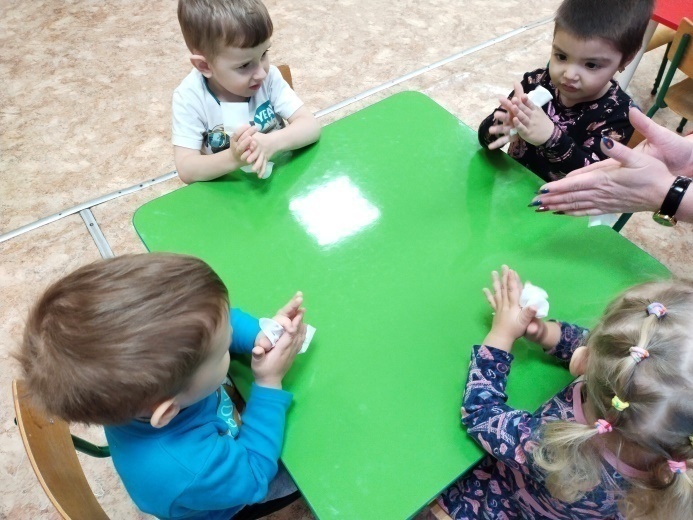 Занятия с пазлами : «Подбери нужную форму», ……..
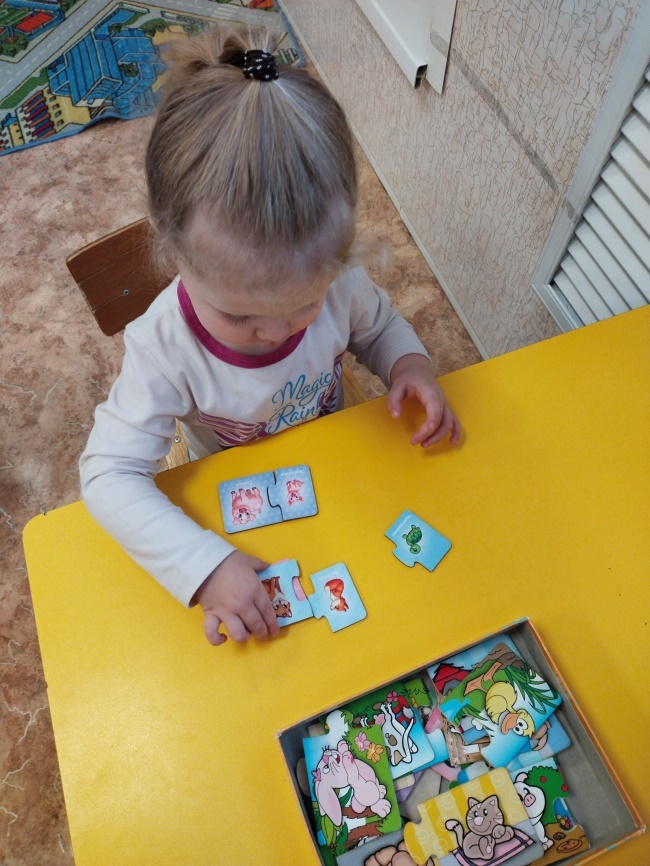 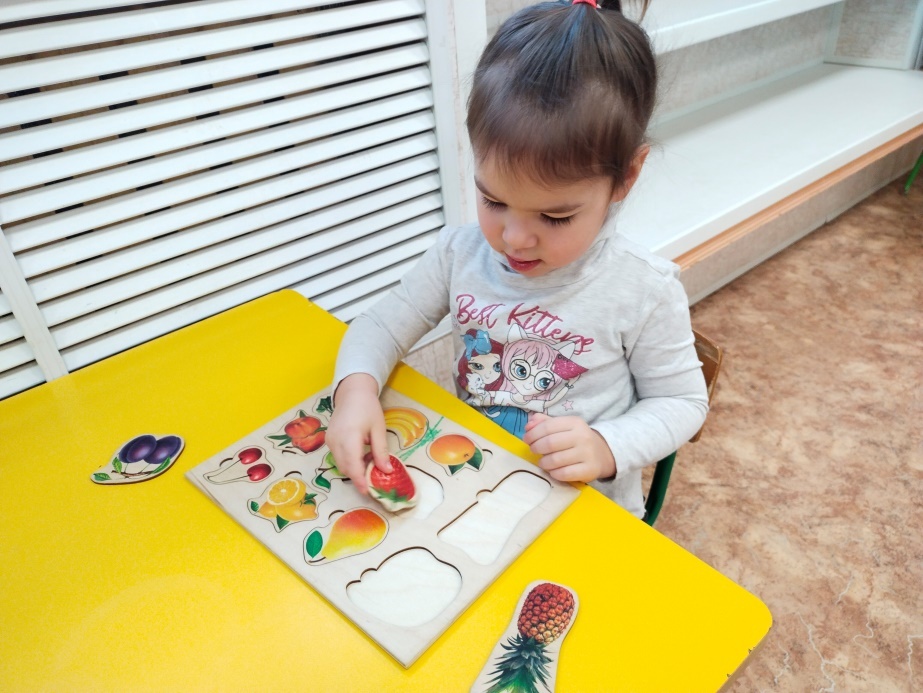 Информация для родителей.
Проводятся родительские собрания на тему: «Развитие мелкой моторики у детей младшего возраста», ознакомляем с содержанием и значением необходимости развития мелкой моторики детей младшего возраста, предлогаем осуществлять работу в трех направлениях:
специальные игры – упражнения для развития мелких движений пальцев;
обучению умению целенаправленно управлять движениями в бытовых ситуациях, приобретать навыки самообслуживания;
формирование мелкой моторики с использованием различных настольных и пальчиковых игр.
В родительском уголке размещенны рекомендации по развитию мелкой моторики: описание пальчиковых игр, игр в быту, различные памятки по теме. Например:
«Игры с прищепками», игры «Пока мама на кухне», «Развитие мелкой моторики или несколько идей, чем занять ребенка»
вывод
К сожалению, о проблемах ребёнка с координацией движений и мелкой моторики рук большинство родителей узнают только перед школой. Это оборачивается форсированной нагрузкой на первоклассника: кроме усвоения новой информации, приходиться ещё учиться удерживать в непослушных пальцах карандаш. Таким образом целенаправленная, систематическая и планомерная работа по развитию мелкой моторики рук у детей младшего возраста способствует формированию интеллектуальных способностей, положительно влияет на речевые зоны коры головного мозга, а самое главное – способствует сохранению физического и психического здоровья ребенка.
Спасибо за внимание!!!
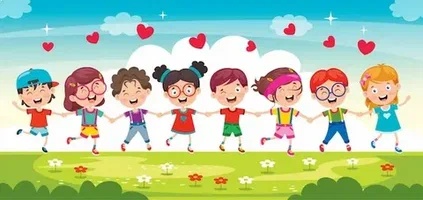